Презентация на тему: «Экологическое воспитание в ДОУ»
2016 год
Цель экологического воспитания:
Становление начал экологической культуры у детей, развитие экологического сознания, мышления, экологической культуры у взрослых (родителей, воспитателей), их воспитывающих.
Для достижения цели экологического воспитания выполняются следующие задачи:
1. Образовательная
2. Воспитательная
3. Развивающая
Для формирования экологической культуры у ребенка дошкольного возраста широко используются прогулки.
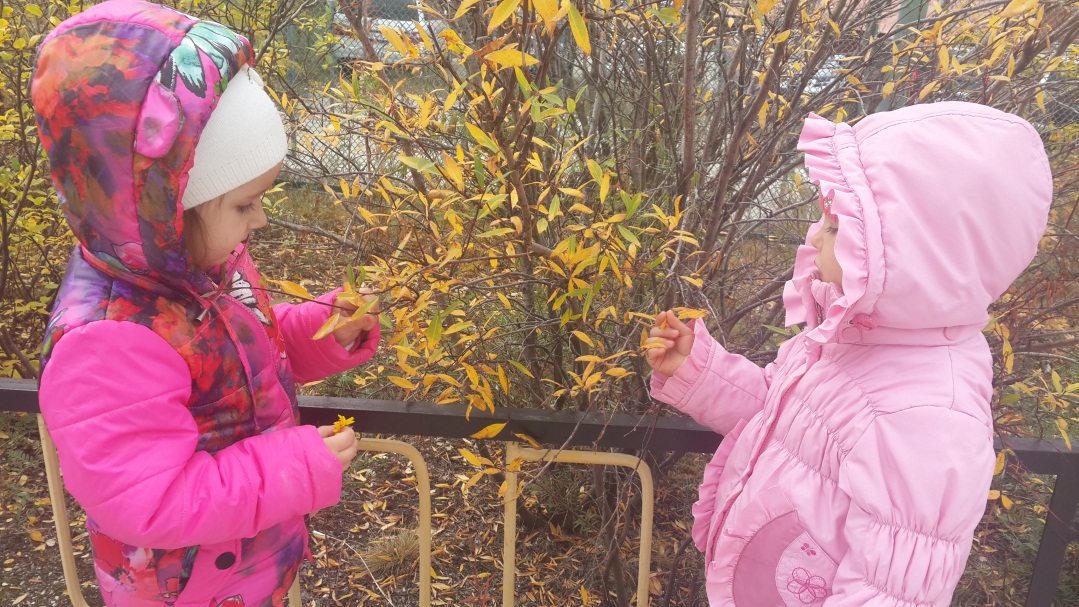 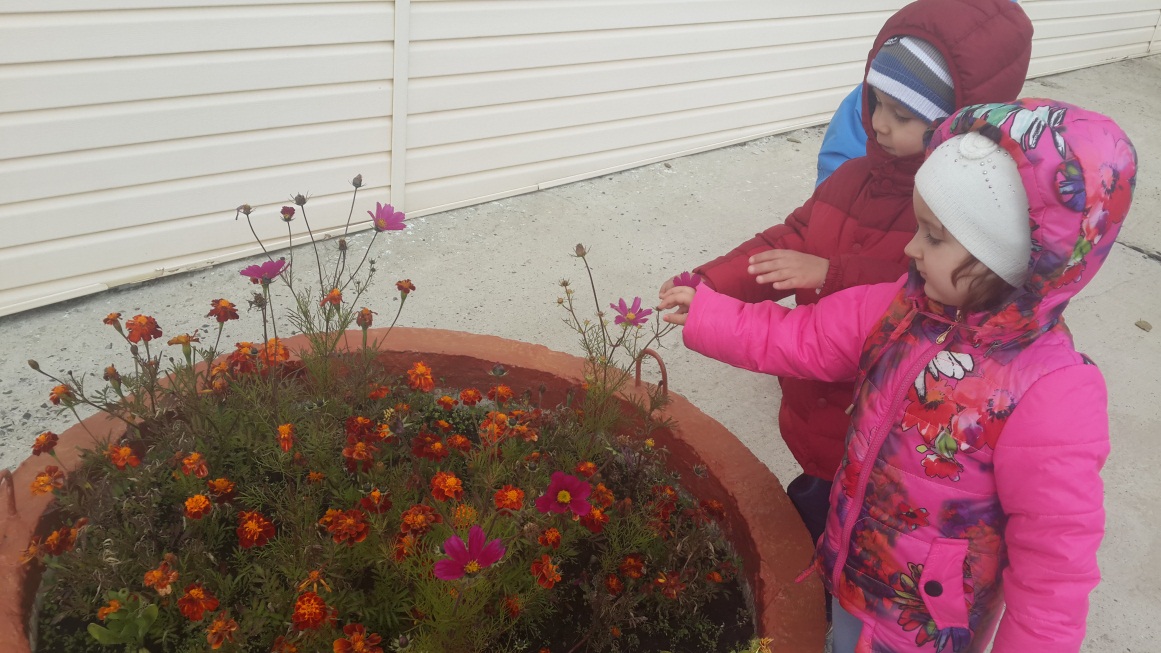 Прогулки дают возможность детям играть с природными материалами такими, как песок, вода, снег, листья и т.д.
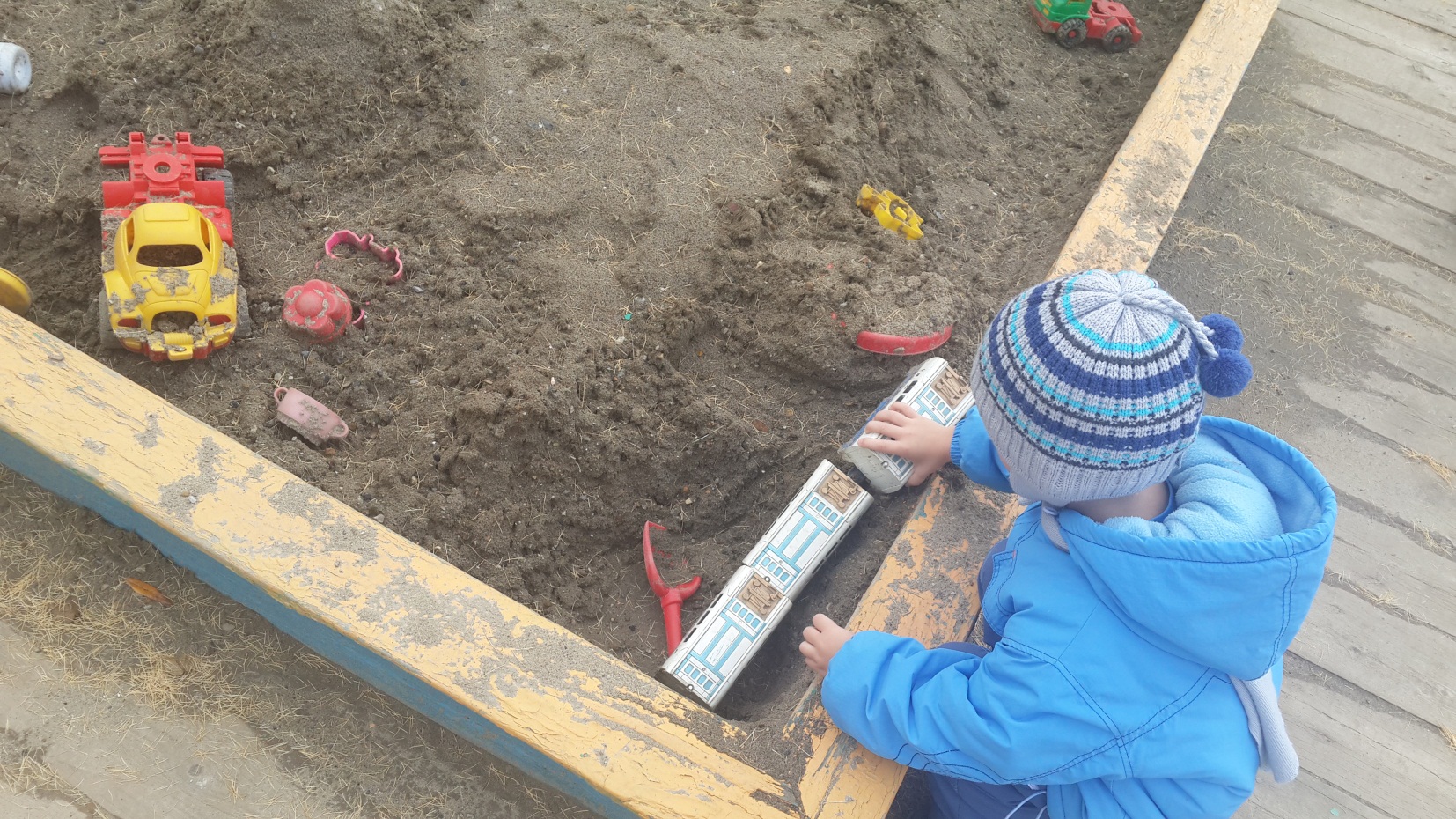 На специально оборудованном огороде дети могут наблюдать за развитием и ростом растений.
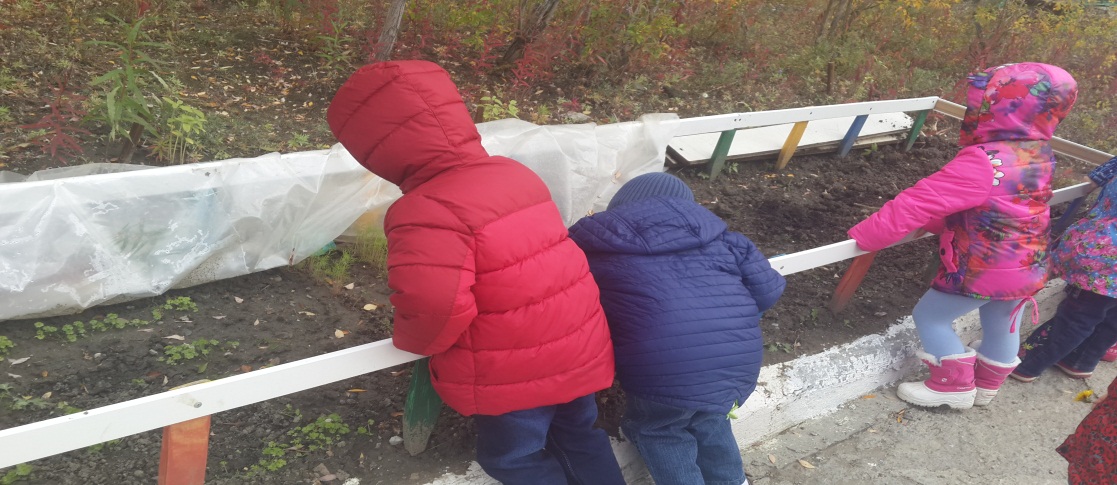 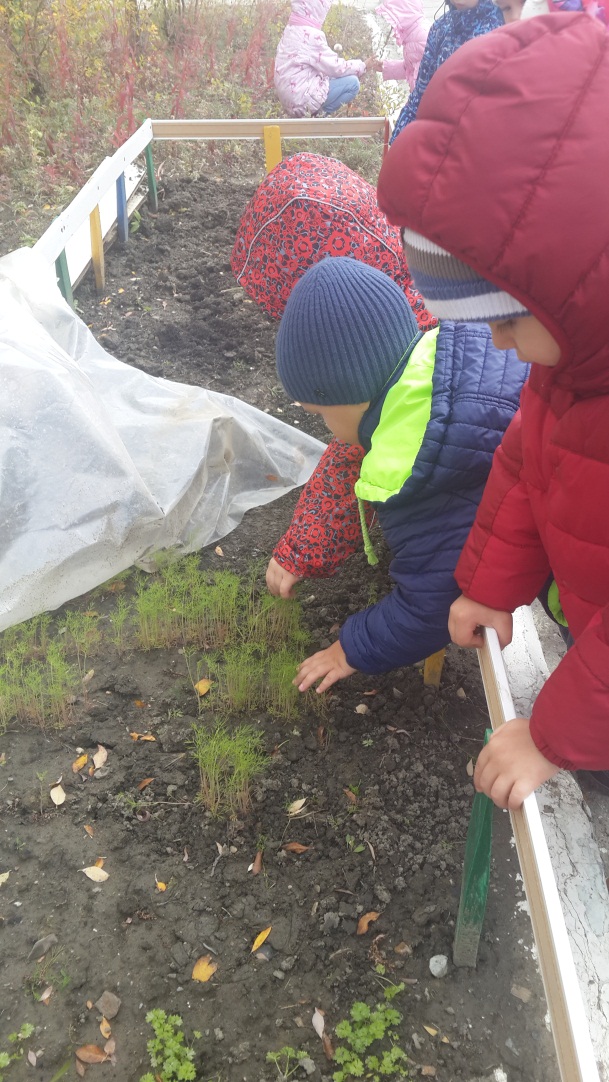 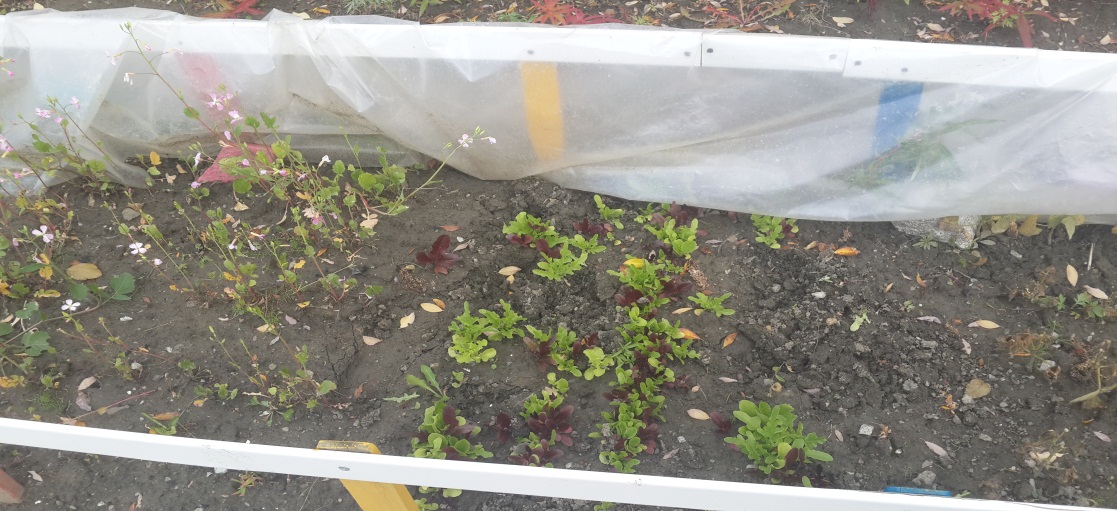 На детских игровых площадках используется нестандартное оборудование.
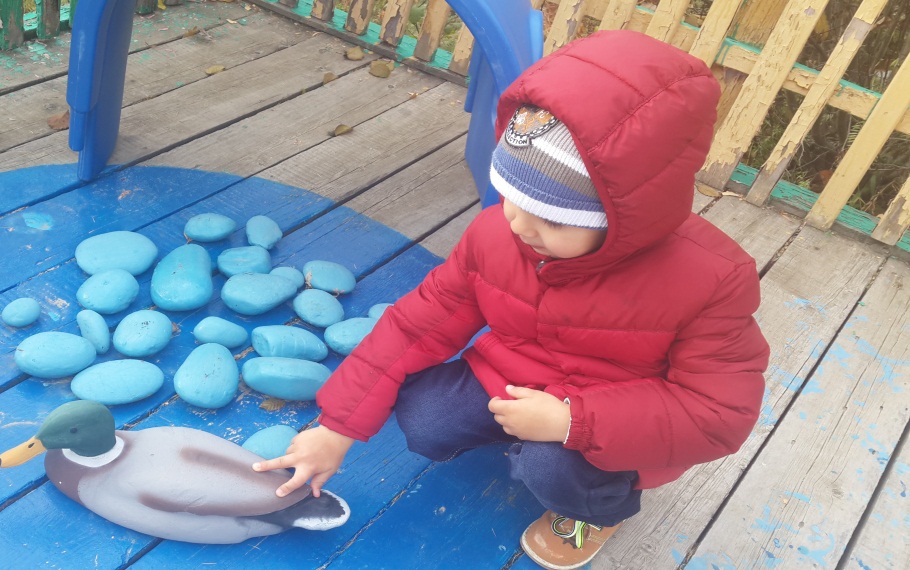 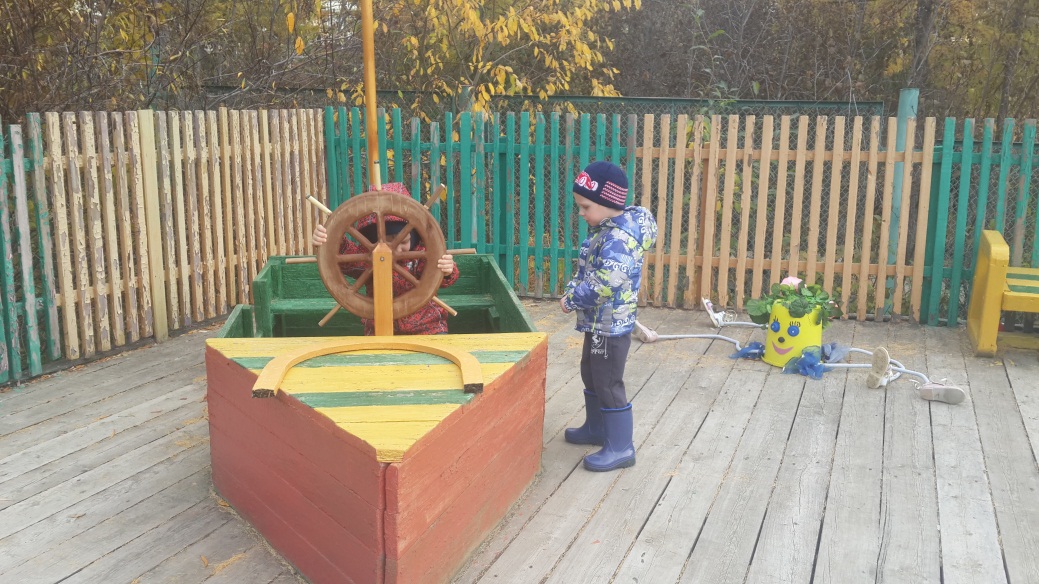 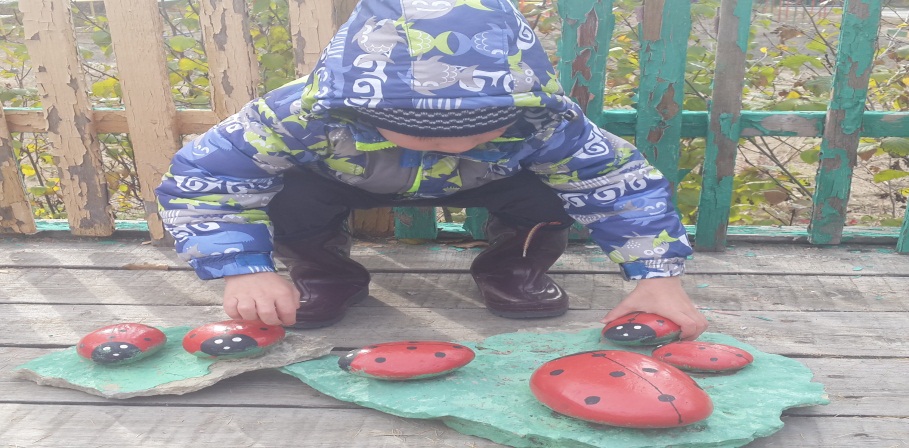 Метод экспериментирования – идеальный метод познания окружающей среды.
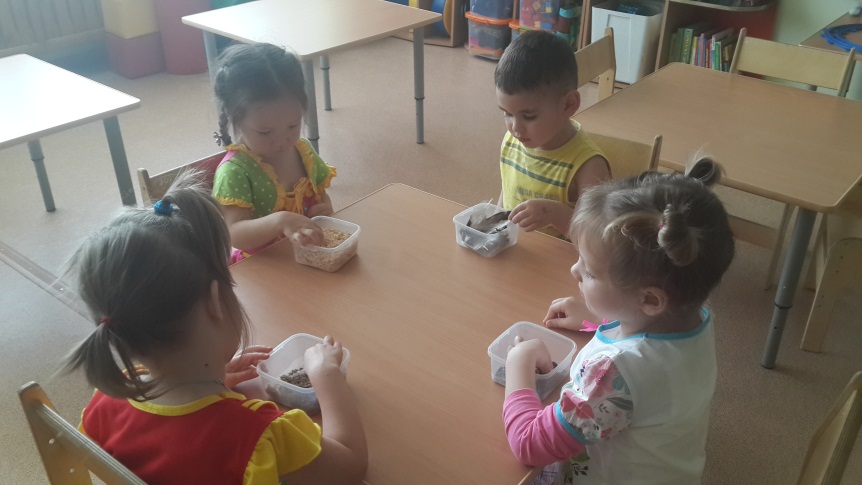 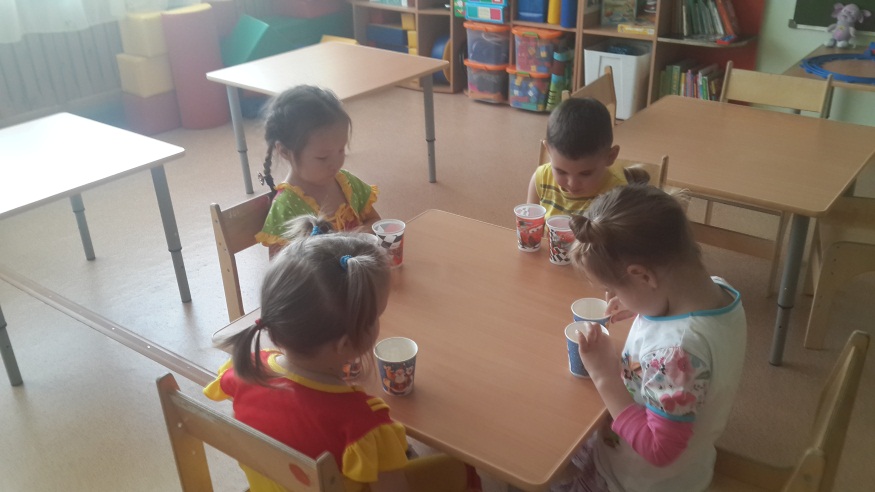 Экспериментирование является наиболее интересным и привлекательным методом воспитания для ребенка, так как детям в этом возрасте присуще наглядно-образное и наглядно-действенное мышление.
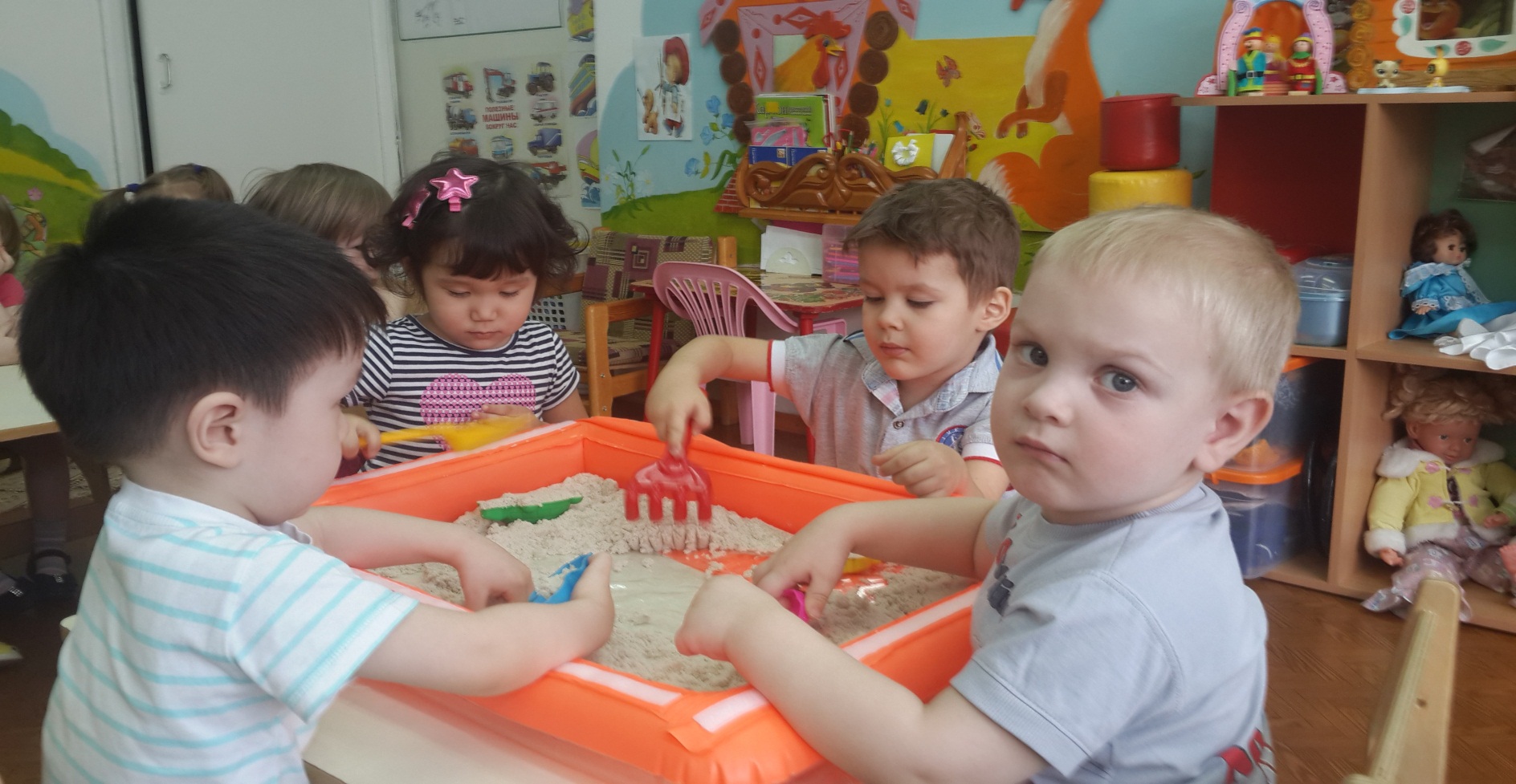 Уголок природы помогает решить задачу ознакомления детей с природой.
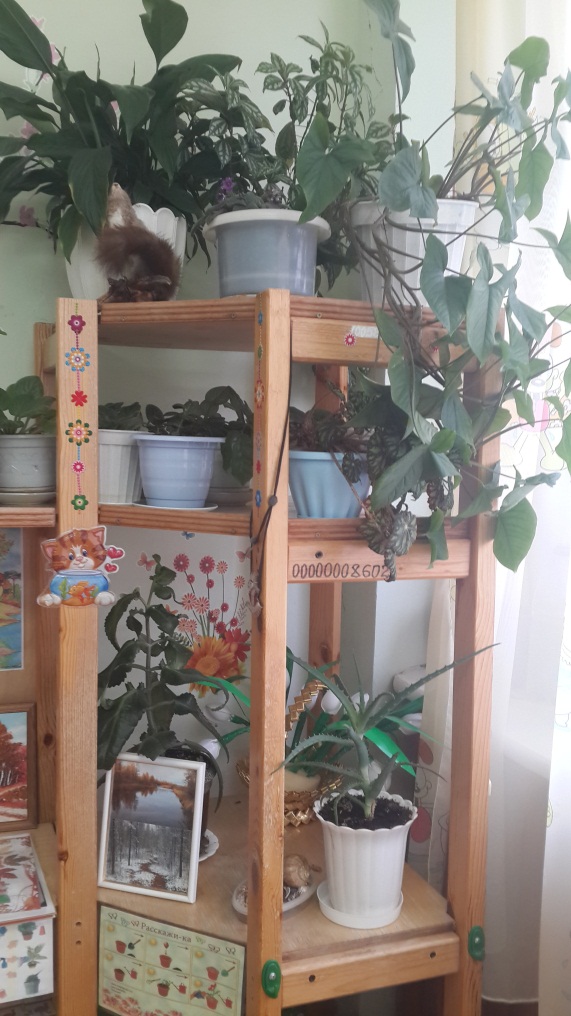 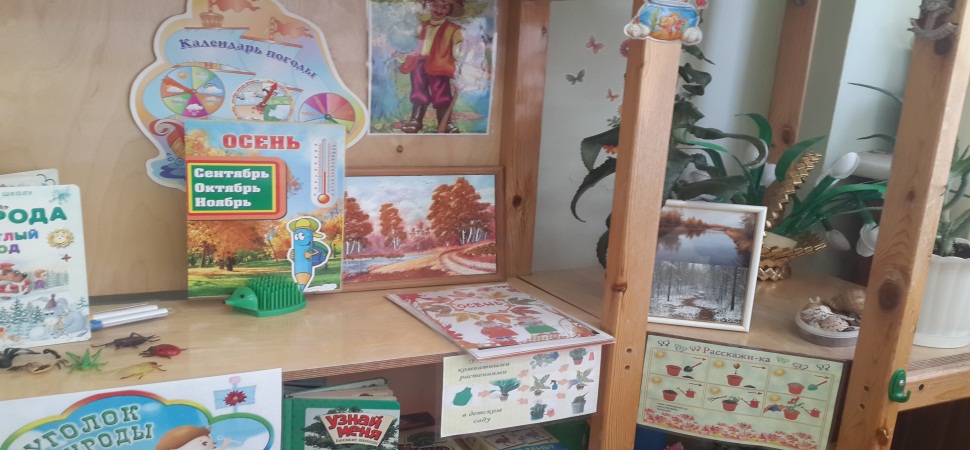 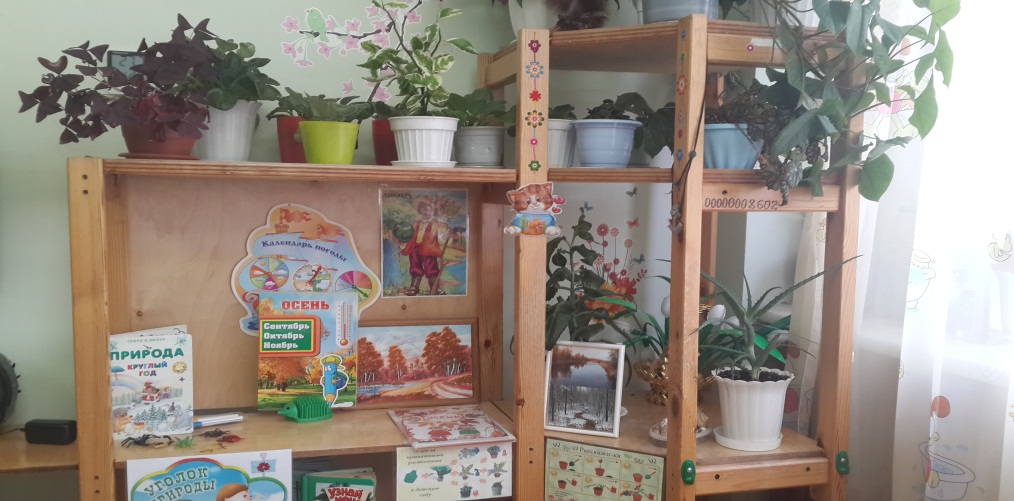 Спасибо за внимание